Unpacking the 14th Amendment
Citizenship and Constitutional Rights
Essential Questions
How does the Fourteenth Amendment support the principles of other constitutional amendments?

Why is the Fourteenth Amendment significant to ensuring that all U.S. citizens receive equal protection of laws?
Lesson Objectives
Explain why the Bill of Rights and the 14th Amendment are both essential to the protection of individual rights for all U.S. Citizens.
Consider why the Bill of Rights alone is insufficient and the 14th Amendment was a necessary addition to the U.S. Constitution. 
Describe how the 14th Amendment supports or reinforces all of the other amendments to the U.S. Constitution.
Example/Non-example
What are examples of rights guaranteed to U.S. citizens by the Constitution? 

What are not examples of rights guaranteed to U.S. citizens by the Constitution?
[Speaker Notes: K20 Center. (n.d.). Examples and Non-Examples. Strategies. Retrieved from https://learn.k20center.ou.edu/strategy/163]
Unwrapping the 14th Amendment
Read handout and infogram.
Create a summary based on information from both over the 14th Amendment. 
Access the Infogram:
Type in-- k20.ou.edu/citizenship. 
Scan QR code.
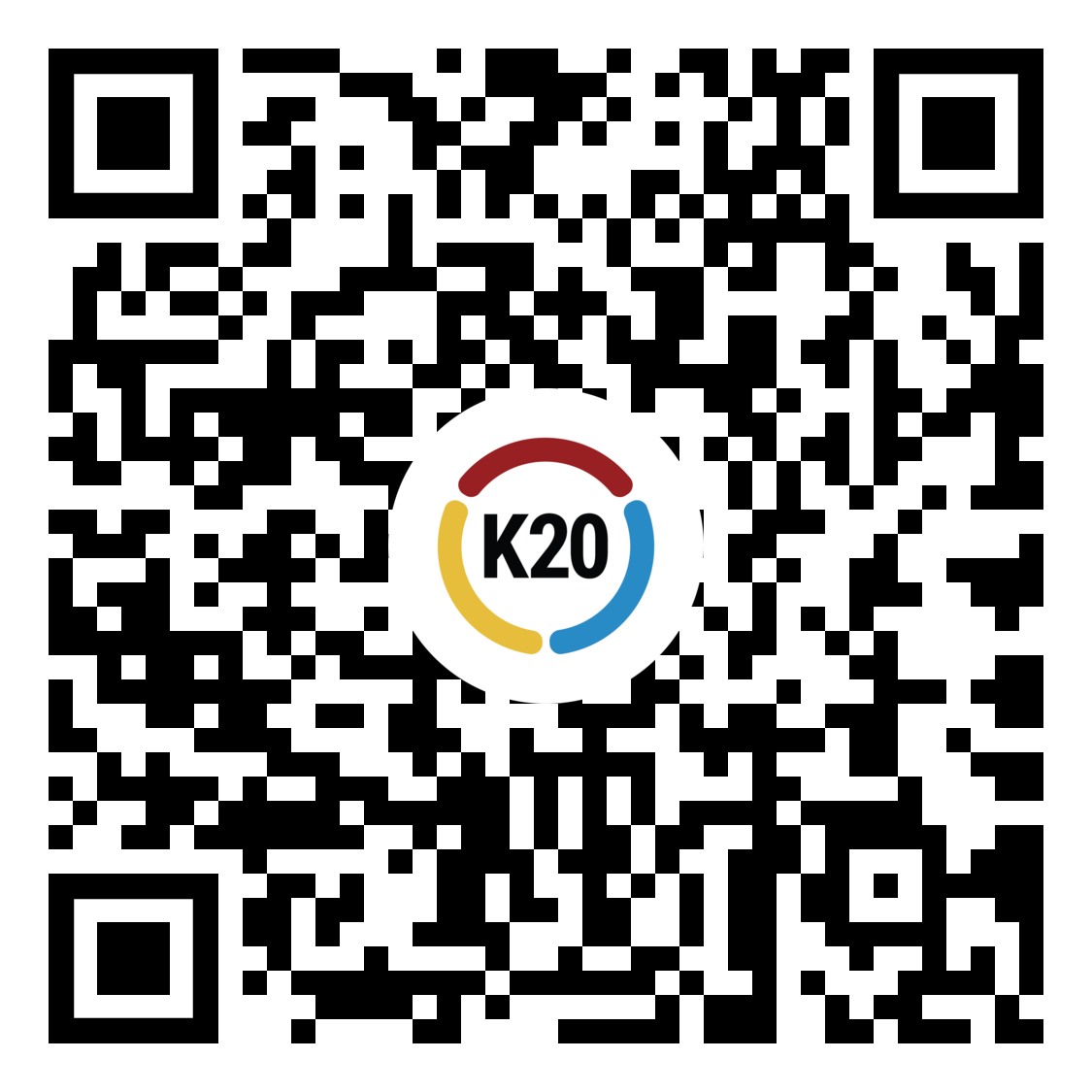 Cognitive Comics
With your group, create a comic strip based on what you have  learned about the 14th Amendment. 
Use all your summaries as a reference.
Think about main events, characters, images/symbols, etc.
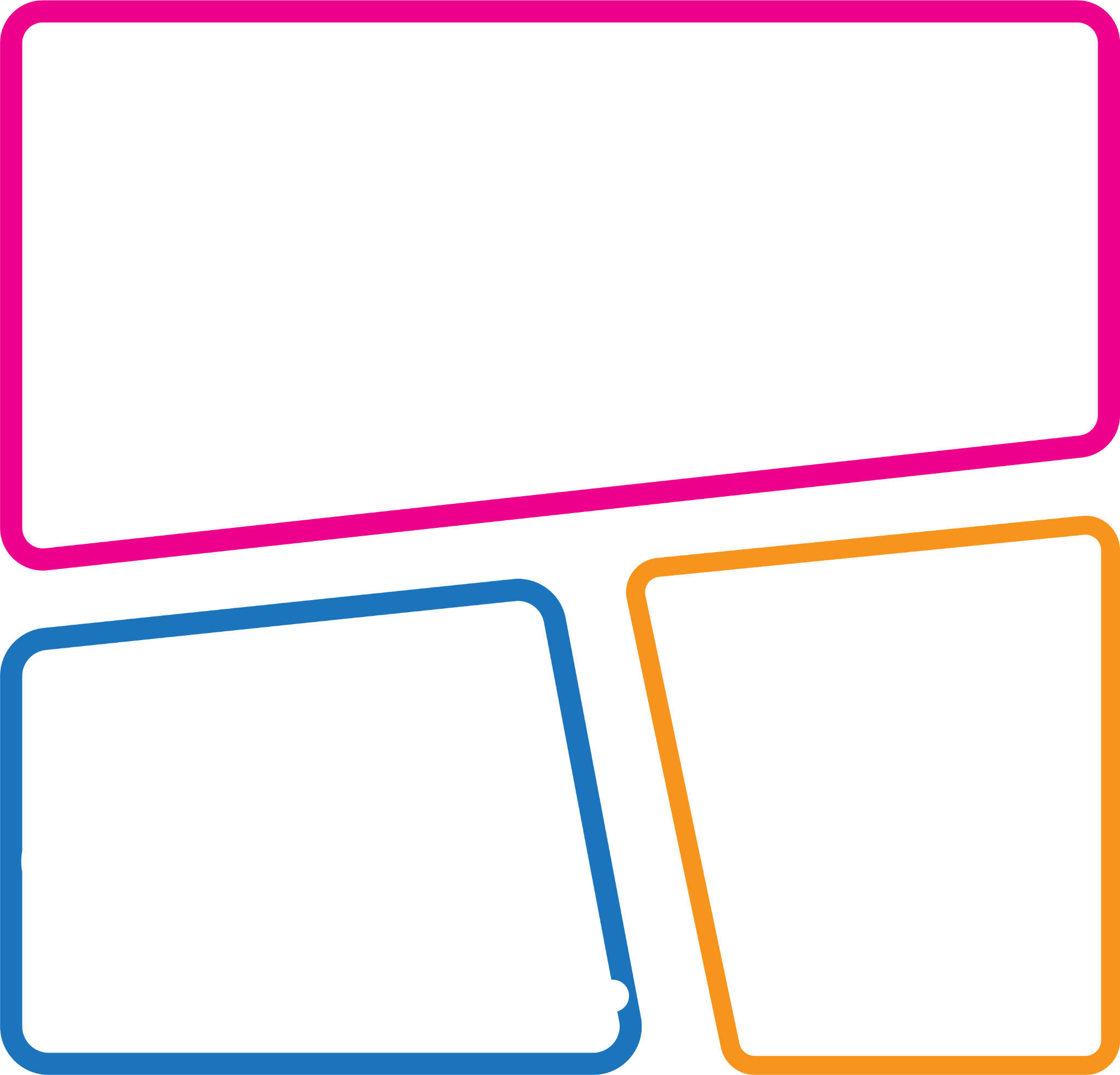 [Speaker Notes: K20 Center. (n.d.) Cognitive comics. Strategies. https://learn.k20center.ou.edu/strategy/198]
Doctrine of Incorporation
A constitutional doctrine through which parts of the first ten amendments of the United States Constitution (known as the Bill of Rights) are made applicable to the states through the Due Process clause of the 14th Amendment.
-Cornell University
[Speaker Notes: Cornell University. (n.d.). Incorporation doctrine. Legal Information Institute. https://www.law.cornell.edu/wex/incorporation_doctrine#:~:text=The%20incorporation%20doctrine%20is%20a,clause%20of%20the%20Fourteenth%20Amendment.]
Context of the 14th Amendment
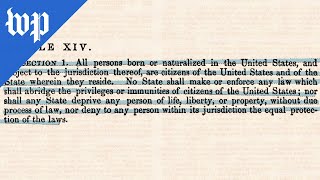 The 14th Amendment: Understanding its crucial legal impact
[Speaker Notes: Washington Post. (2022). The 14th Amendment: Understanding its crucial legal impact. [Video]. YouTube. https://www.youtube.com/watch?v=KoC8Qj1DGEo .]
I Notice, I Wonder
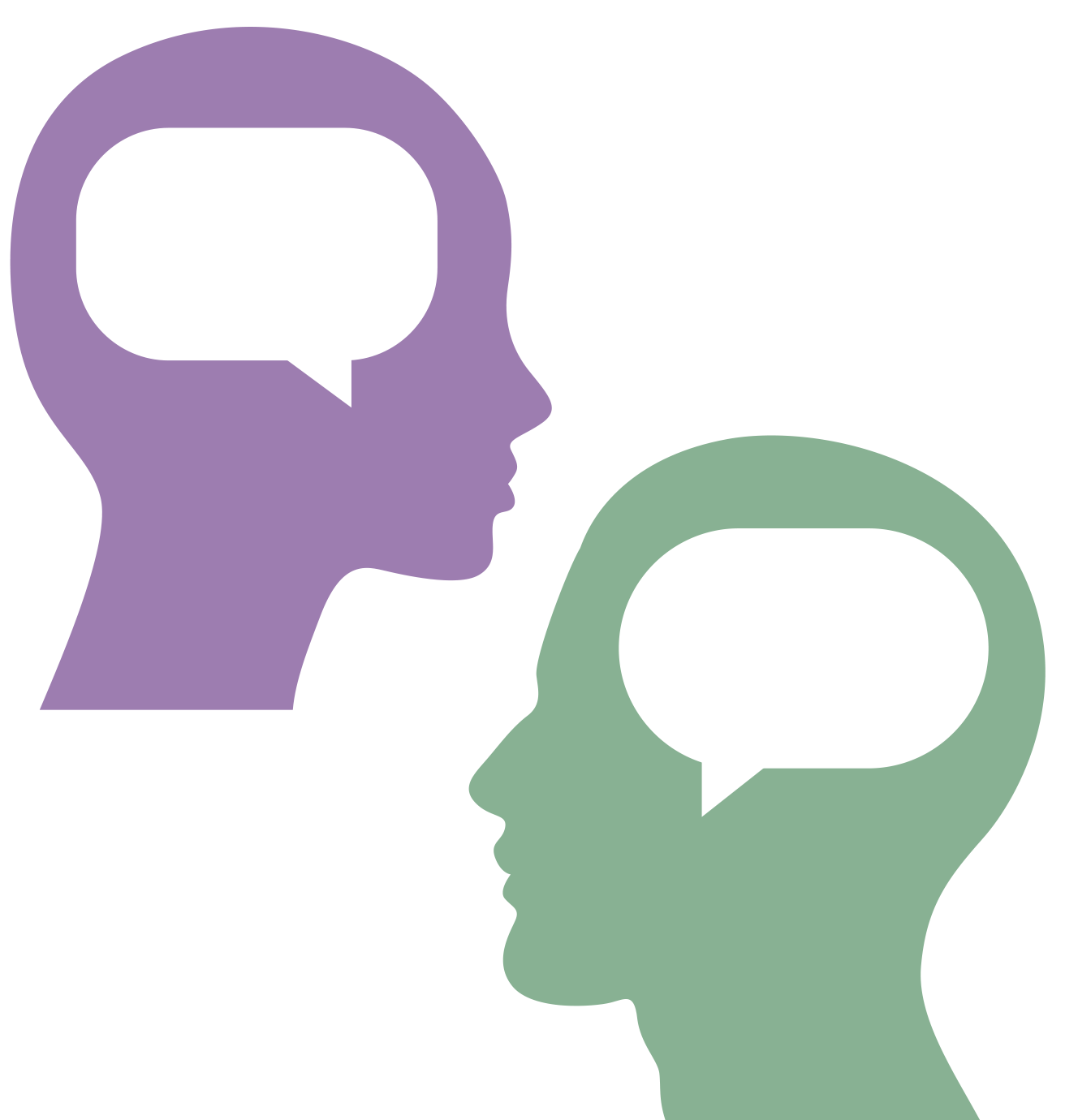 Take out your summary paper from earlier and reflect on the video. 
What did you notice about the video? or what stood out to you?
What questions do you still have about the 14th Amendment?
[Speaker Notes: K20 Center. (n.d.). I Notice, I Wonder. strategies. https://learn.k20center.ou.edu/strategy/180]
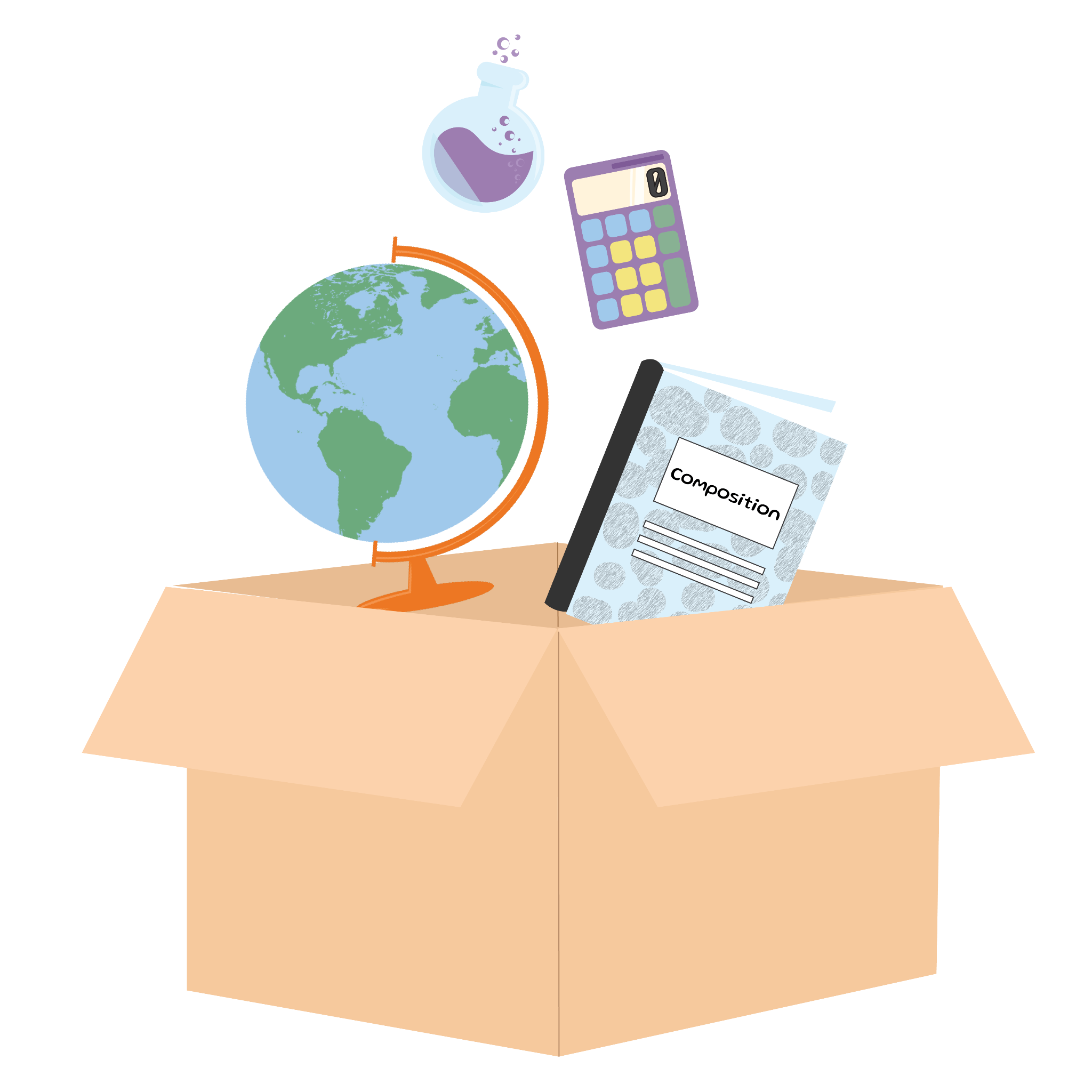 Unboxing Video
Complete your Unboxing Video handout over what you have learned throughout the lesson. 
Write your script. Be sure to describe in detail each item. 
Film! Be creative. Find a safe space. 
Videos should be 2-5 minutes in length.

Note: You may use your comic strip as an item.
[Speaker Notes: K20 Center. (n.d.). Unboxing Video. Strategies. Retrieved from https://learn.k20center.ou.edu/strategy/2782]
Unboxing Video |How To
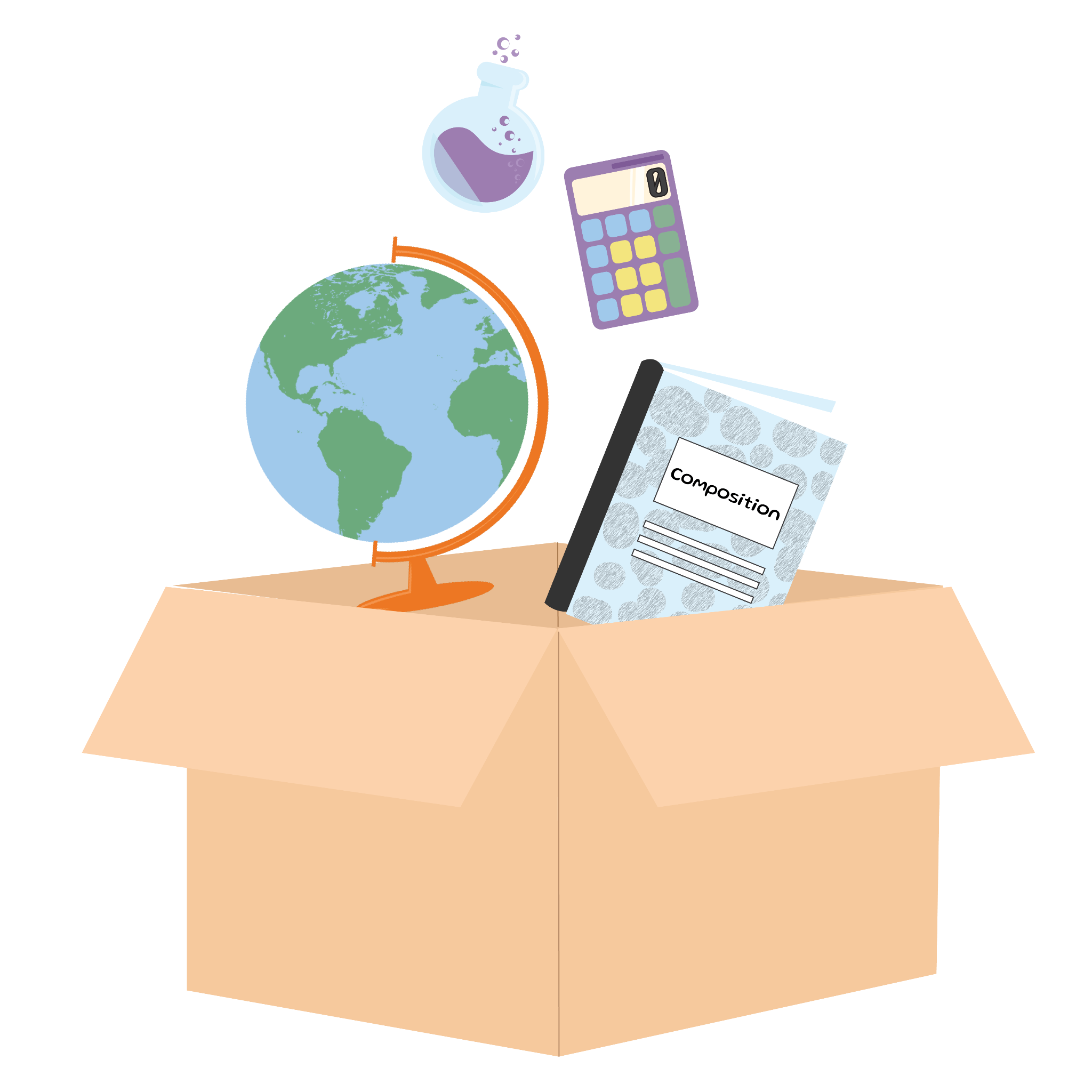 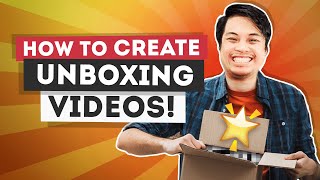 How to Make a Good Unboxing Video
[Speaker Notes: Freedom! (2019). How to Make a Good Unboxing Video.: Freedom! Quick Tips (2019). [Video] YouTube. https://youtu.be/_TjxwUTBwx0?feature=shared 
K20 Center. (n.d.). Unboxing Video. Strategies. Retrieved from https://learn.k20center.ou.edu/strategy/2782]
Unboxing Video |Sample
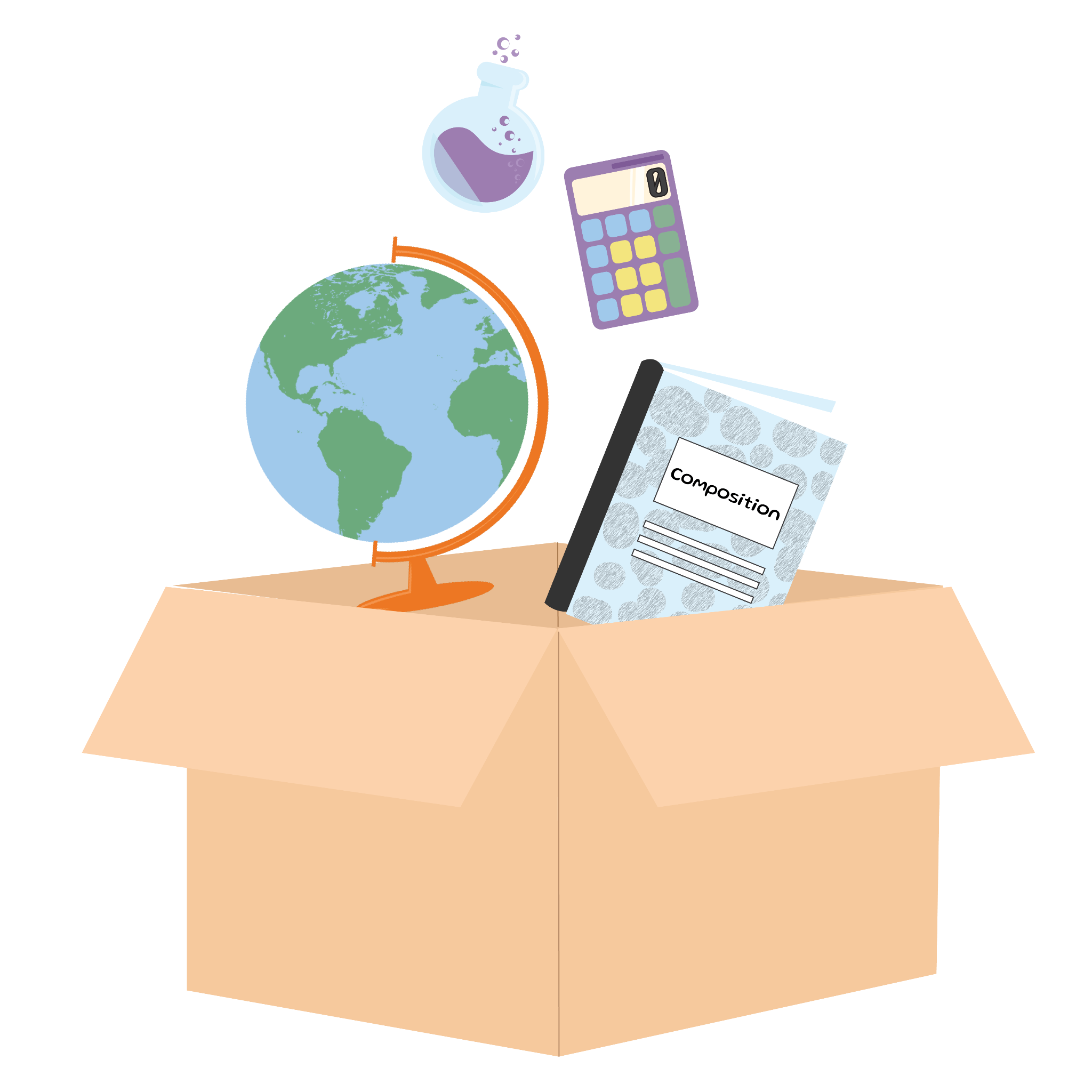 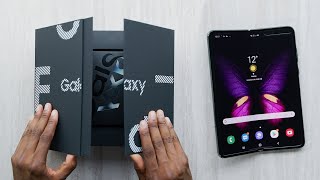 Samsung Galaxy Fold Unboxing: Magnets!
[Speaker Notes: K20 Center. (n.d.). Unboxing Video. Strategies. Retrieved from https://learn.k20center.ou.edu/strategy/2782 
Marques Brownlee (2019). Samsung Galaxy Fold Unboxing: Magnets!. [Video] YouTube. https://youtu.be/x4yF3a3Zn4Y?feature=shared]
How Am I Feeling? What Am I Thinking?
Write how you feel about today’s lesson and then answer the following questions: 

How does the 14th Amendment support the principles of other constitutional amendments?

Why is the 14th Amendment significant to ensuring that all U.S. citizens receive equal protection of laws?
[Speaker Notes: K20 Center. (n.d.). How am I feeling? What am I thinking?. Strategies. Retrieved from https://learn.k20center.ou.edu/strategy/187]